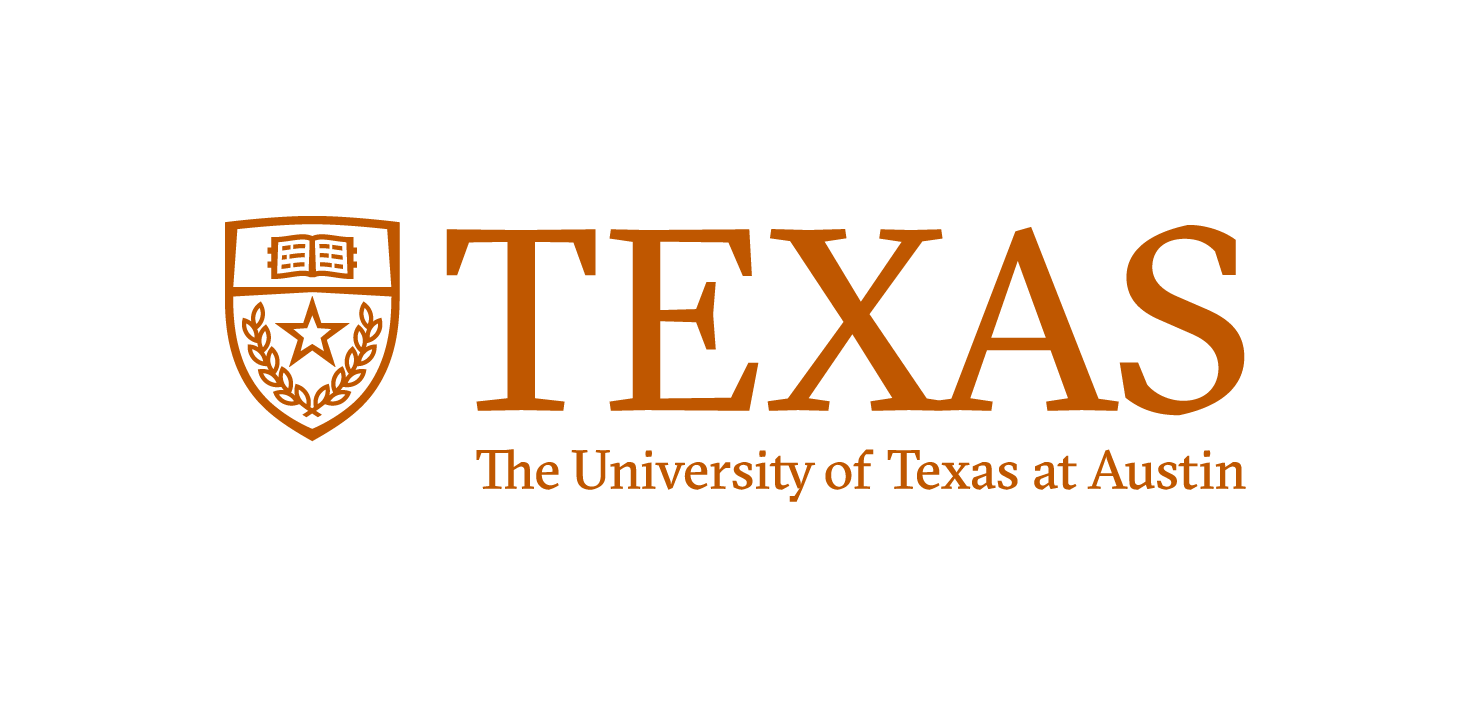 May 2021
Cascading Impacts of COVID-19 on Water Infrastructure Systems
Texas Water Research Network Meeting
Lauryn Spearing
Graduate Student, The University of Texas at Austin
Project background
Understand how social distancing has impacted water utility management and operations
Funded by an NSF RAPID grant (Award Numbers: 2032434/2032429/DGE-1610403)
Dr. Kasey Faust
Dr. Jessica Kaminsky
Dr. Lina Sela
Dr. Lynn Katz
Dr. Mary Jo Kirisits
Dr. Kerry Kinney
Matt Landsman
Emma Palmer
Helena Tiedmann
David Jarma
Nathalie Thelemaque
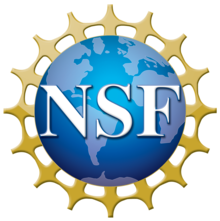 2
Impact of social distancing policies on water systems
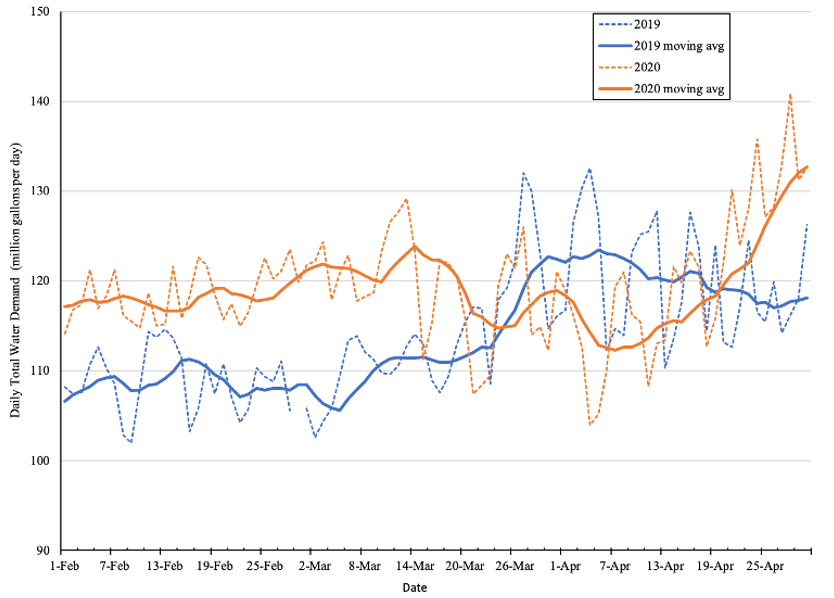 Social distancing policies may lead to:
Operating outside of design conditions and financial capacities
New management challenges 
Potential for operational issues (e.g., pressure, pipe breaks)
Changes in water use
Local Social Distancing Policies Enacted
Source: Amal Bakchan, 2020
3
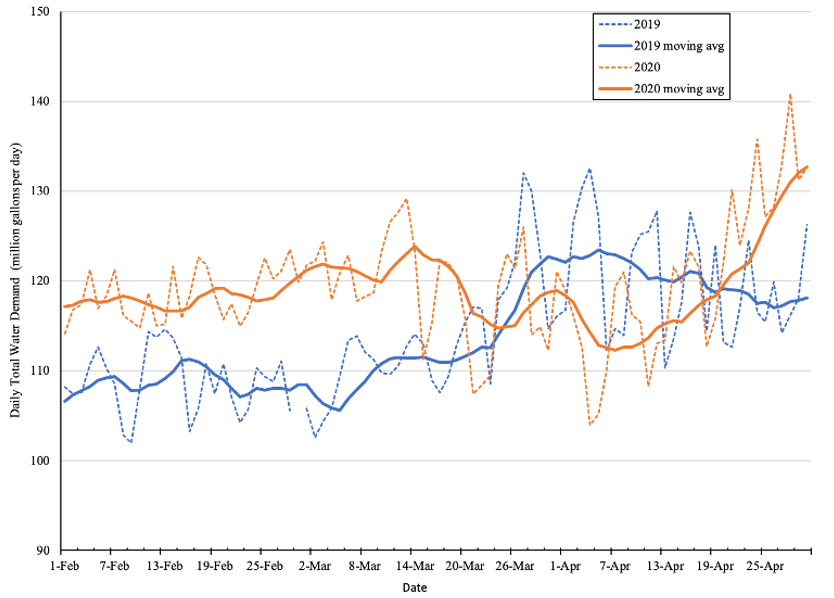 Local Social Distancing Policies Enacted
Source: Amal Bakchan, 2020
4
Water system changes during social distancing policies
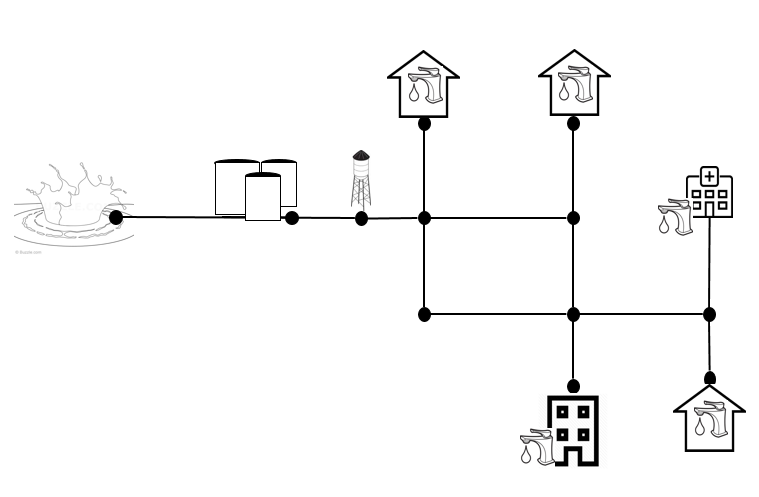 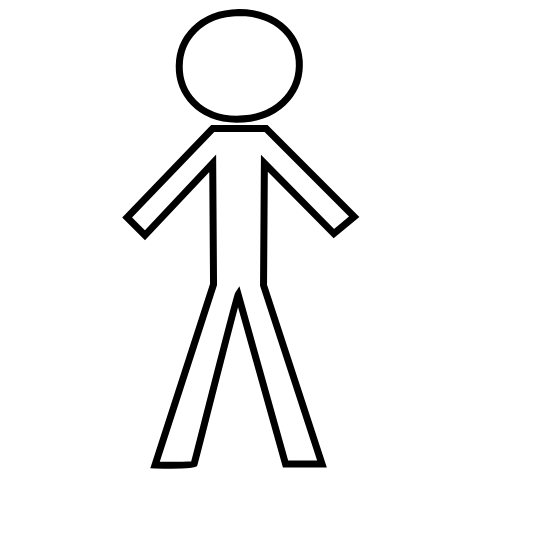 Late Payments
COVID-19 Social Distancing Policies
Workforce
Changes
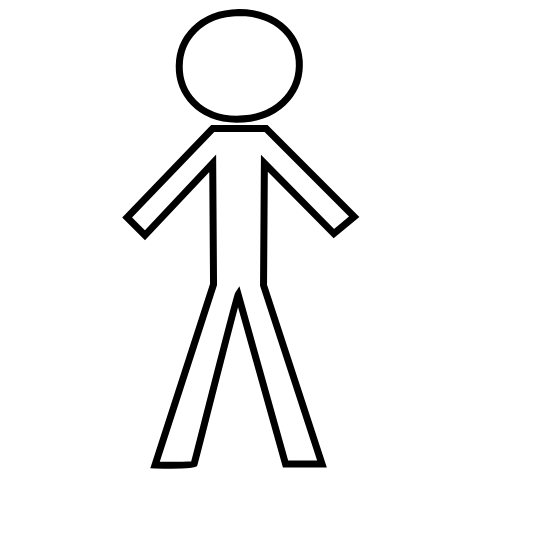 Demand Change
How did the water distribution system operations change?
The pandemic raises many questions
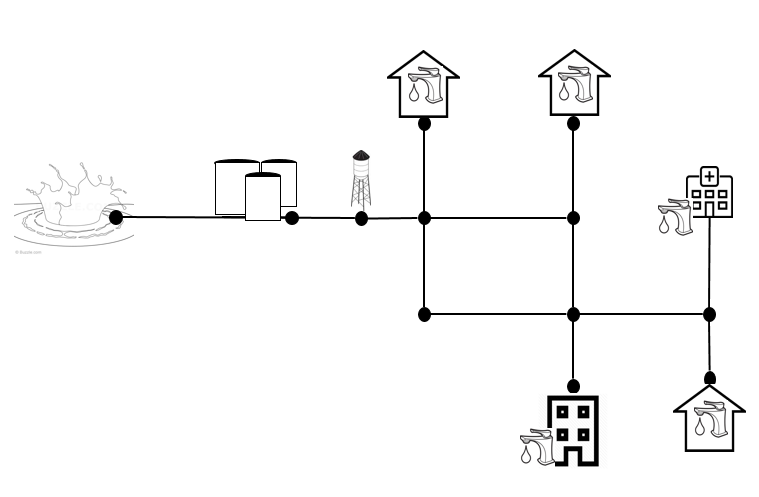 Did utilities’ financial state change?
Were there water quality issues?
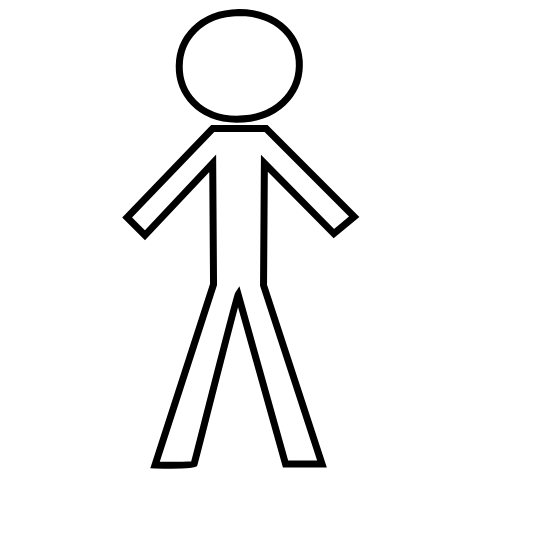 Did water utilities face management challenges?
Were customers paying their bills?
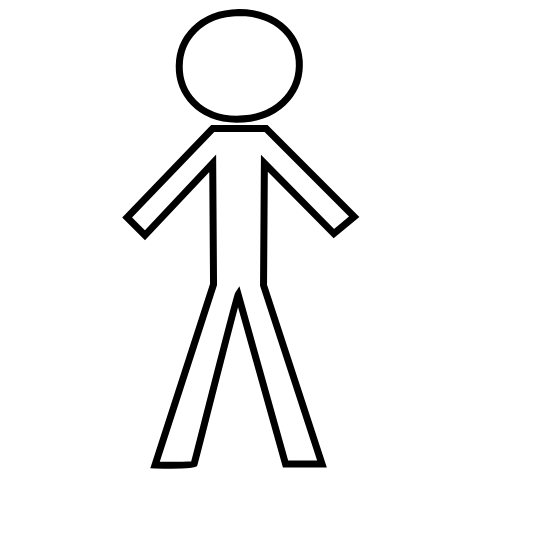 Did customers use water differently?
6
Objective 2:
Water quality at the users’ taps
Objective 3:
Changes in distribution system hydraulics
Project objectives
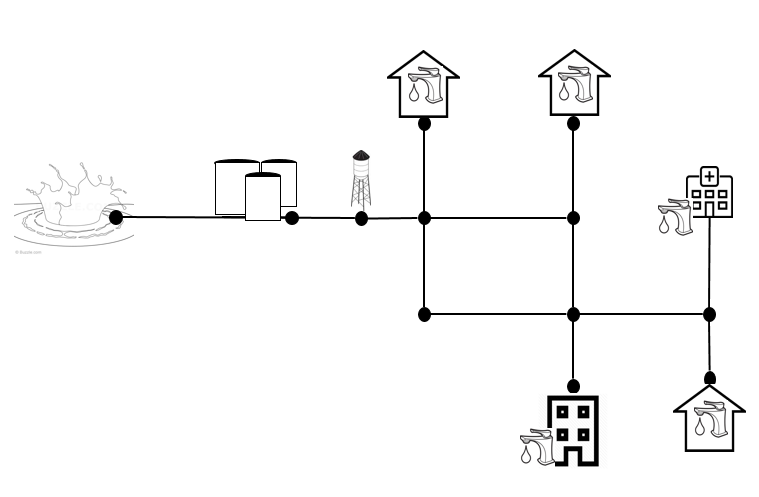 Objective 1:
Utilities’ experiences and response
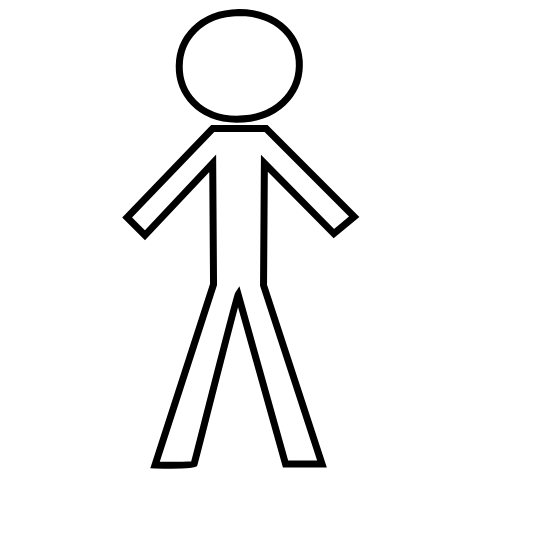 Objective 4:
Water use changes at the building level
How did spatiotemporal changes in demand driven by the pandemic impact water infrastructure?
Today’s focus
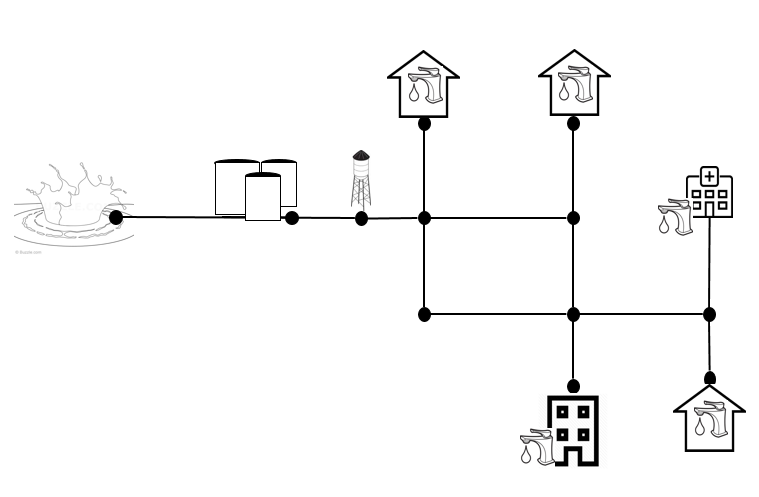 Objective 1:
Utilities’ experiences and response
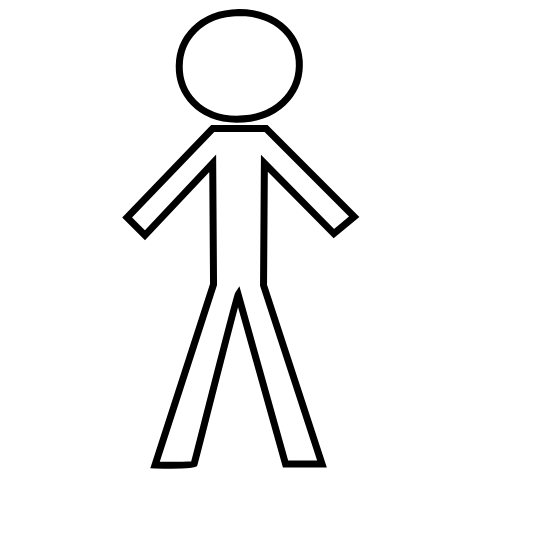 8
Spearing et al. 2020
Semi-structured interviews with US utilities
Research Objectives:
Challenges faced or changes to system operations
Utilities’ response to identified challenges or changes
Methods:
30 interviews with 28 utilities in 13 states
Insight from over 50 employees
Qualitative analysis
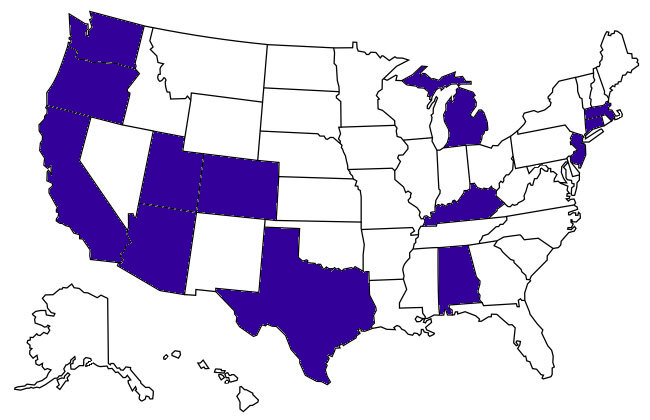 9
Qualitative analysis
Qualitative coding: systematically identifying themes in qualitative data
Code: word or short phrase that symbolically assigns a summative, essence-capturing attribute for a piece of text (Saldana, 2013)
Allows us to:
Abstract and understand uncertain systems
Make objective conclusions by aiming to remove bias
Create replicable research
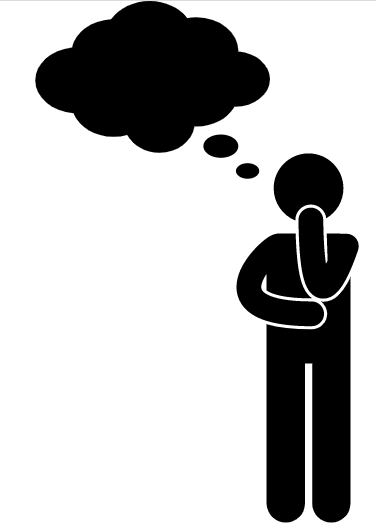 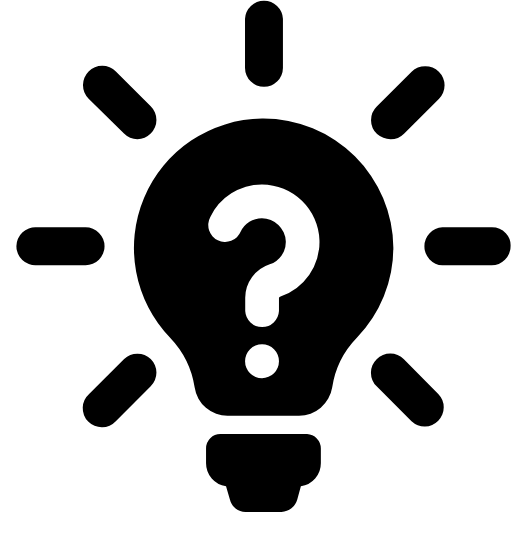 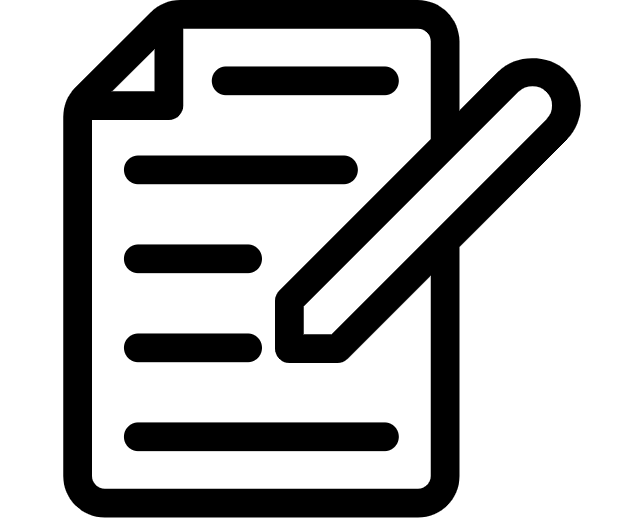 10
Spearing et al. 2020
Planning & management challenges
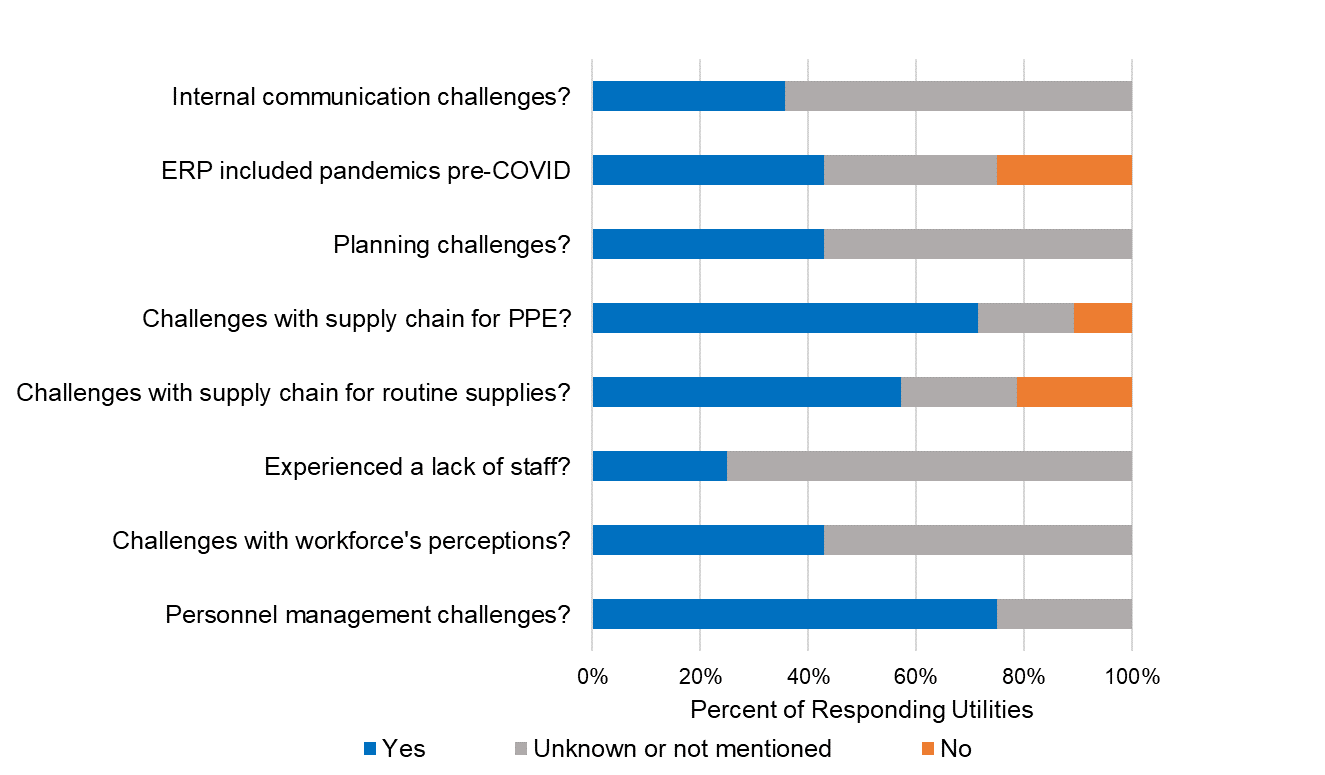 11
Spearing et al. 2020
Challenges evident when managing workforce
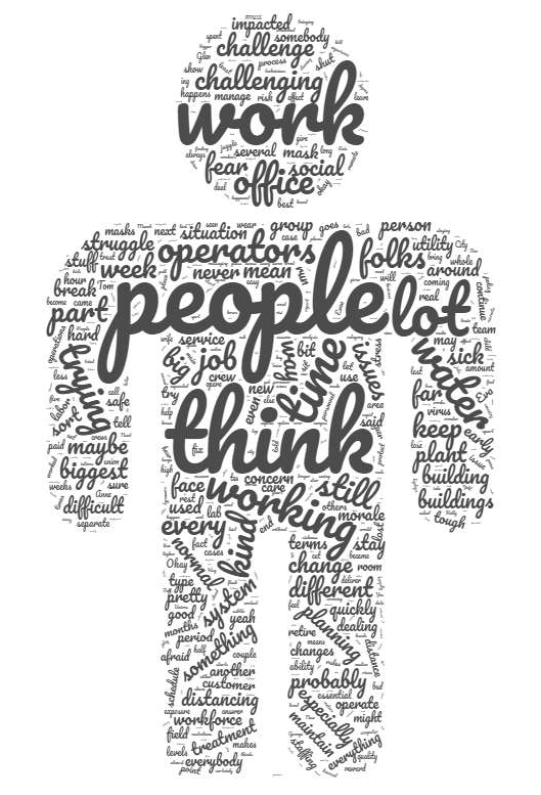 Challenges:
Administrative work for managers
Ensure operators were able to work
Staff morale 
Response:
Split staff into shifts; standby crews
Operations facilities made restricted access
Vehicle policies
“We quickly realized it was a labor management administrative nightmare.”
12
Spearing et al. 2020
Planning & management challenges
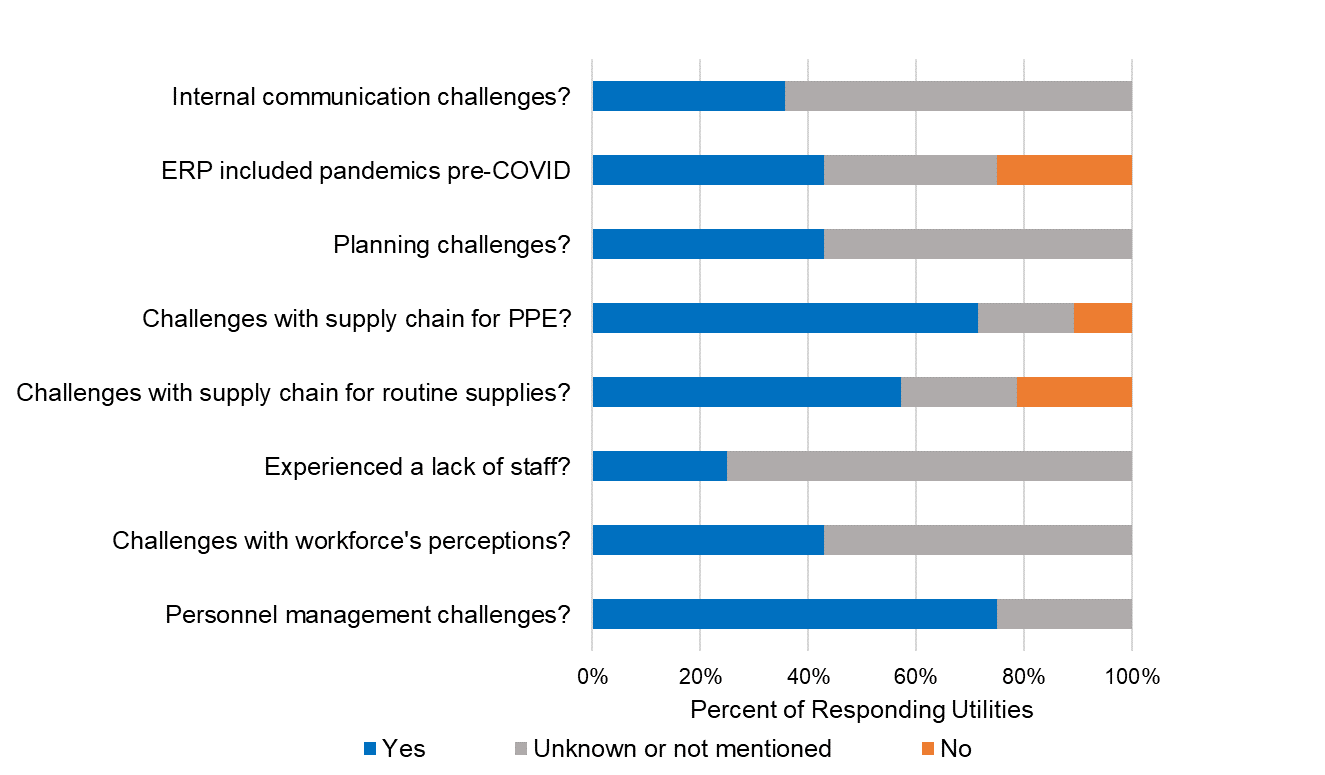 13
Spearing et al. 2020
Supply chain challenges & response
Challenges:
Procuring personal protective equipment (PPE)
Increased planning to ensure supply chain was reliable
Response:
Ordered extra materials
Priority customer
Made PPE in house
Challenges with…
PPE
Routine Supplies
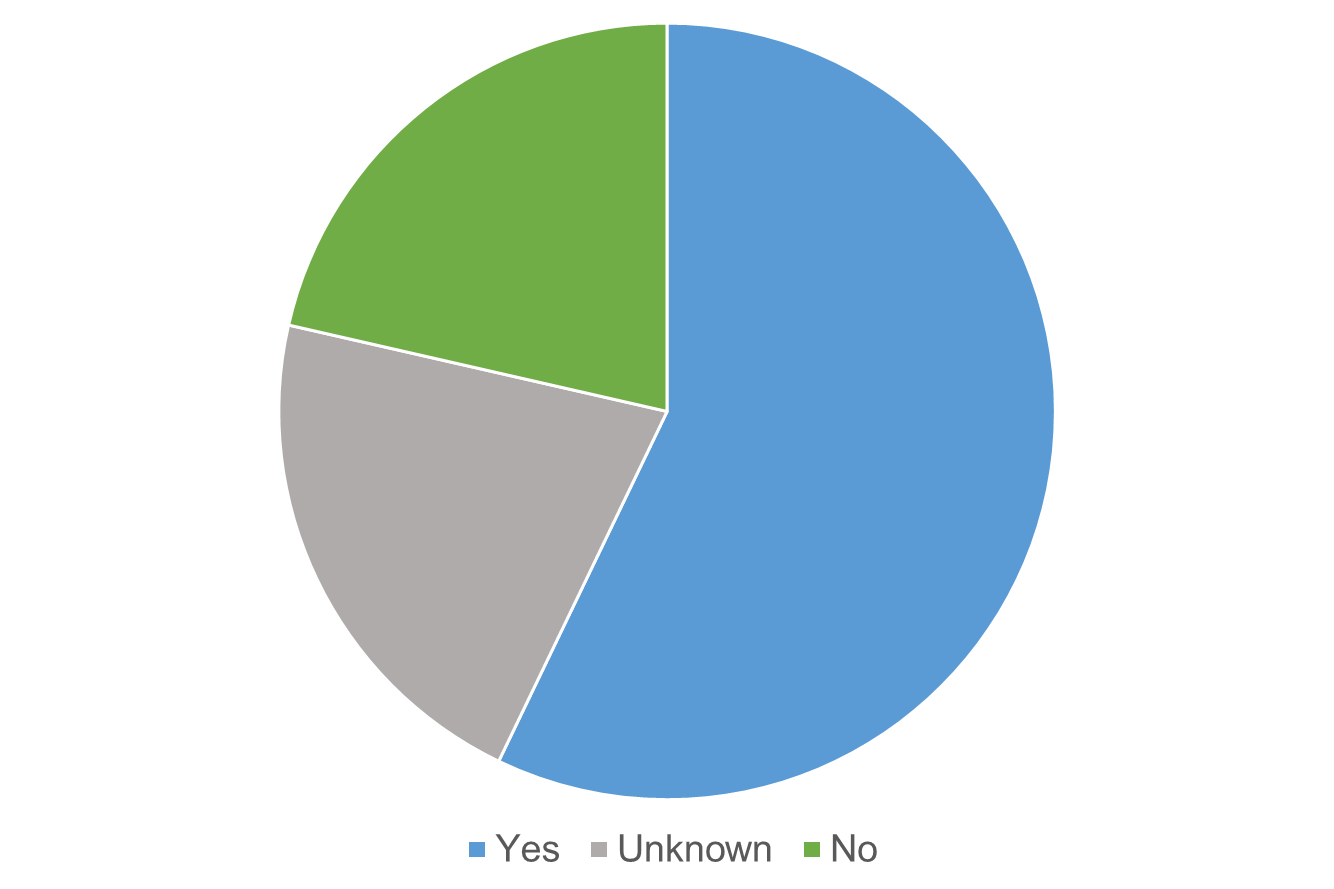 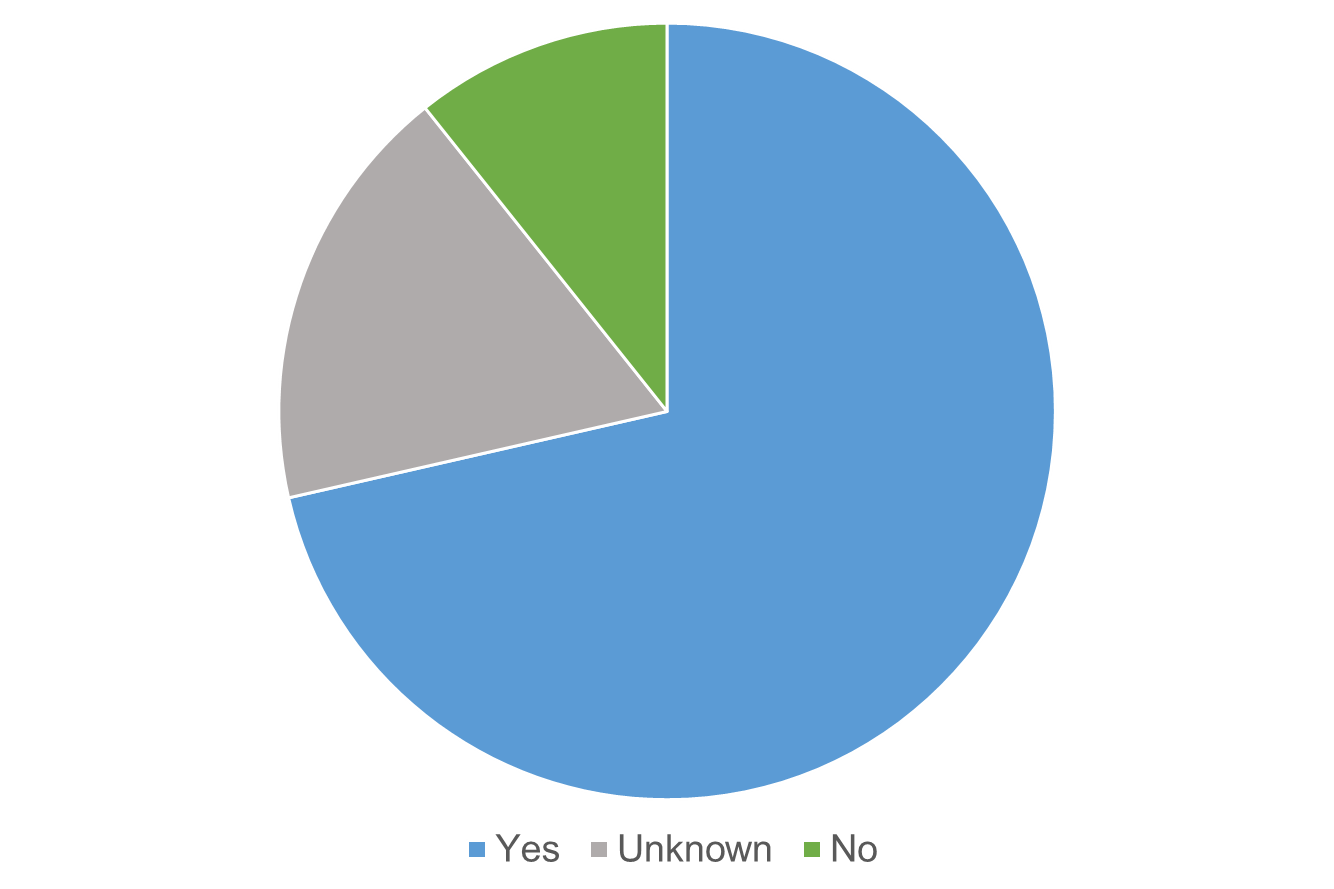 No
No
Unsure
Unsure
Yes
Yes
“We did order some specialty valves from Italy. Suffice to say, we haven't got them in yet.”
14
Spearing et al. 2020
Changes in demand and revenue
Shift from commercial/industrial to residential demand
Emergent challenges dependent on customer composition
Revenue change impacted by delinquent accounts – 46% of utilities saw an increase
College towns similar to winter break
Demand patterns changed
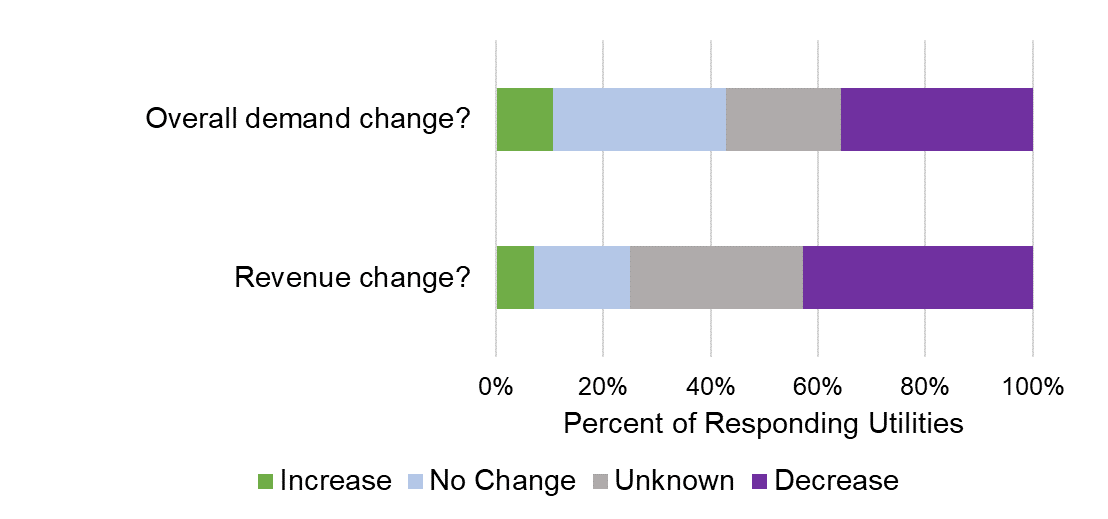 “Our residential numbers…everything looks like a weekend.”
15
Spearing et al. 2020
Changes in demand and revenue
Shift from commercial/industrial to residential demand
Emergent challenges dependent on customer composition
Revenue change impacted by delinquent accounts – 46% of utilities saw an increase
College towns similar to winter break
Demand patterns changed
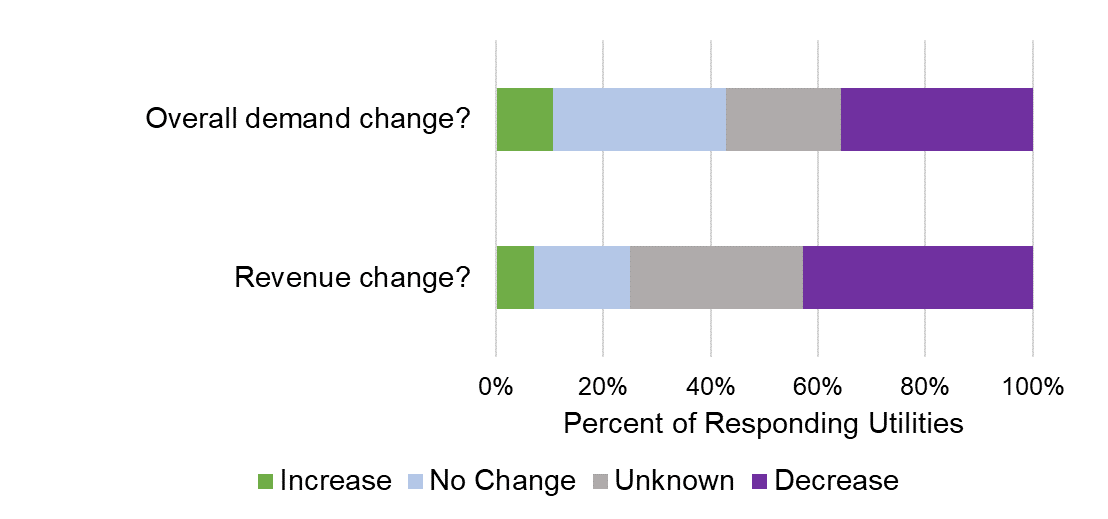 Led many utilities to postpone capital projects and non-critical maintenance
16
Spearing et al. 2020
Impacts on water quality & testing
Majority of utilities didn’t experience changes in disinfectant residuals or water quality challenges – reveals resiliency 
Challenges:
Testing with limited staff
Issues coordinating with labs
Supply chain issues with lab materials
Response: 	
Changed testing locations from households
Delayed non-regulatory testing
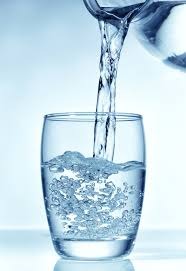 Source: ETR Laboratories
17
Spearing et al. 2020
Community-related impacts
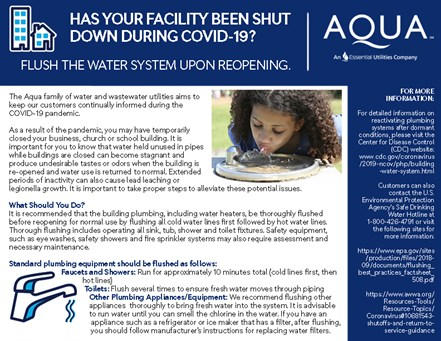 Challenges:
Increase in customer complaints
Communication challenges
Response:	
Increased outreach about safety and flushing protocols
Customer service remote or drive-through

Benefits of Social Distancing: Customers are more aware of the water system
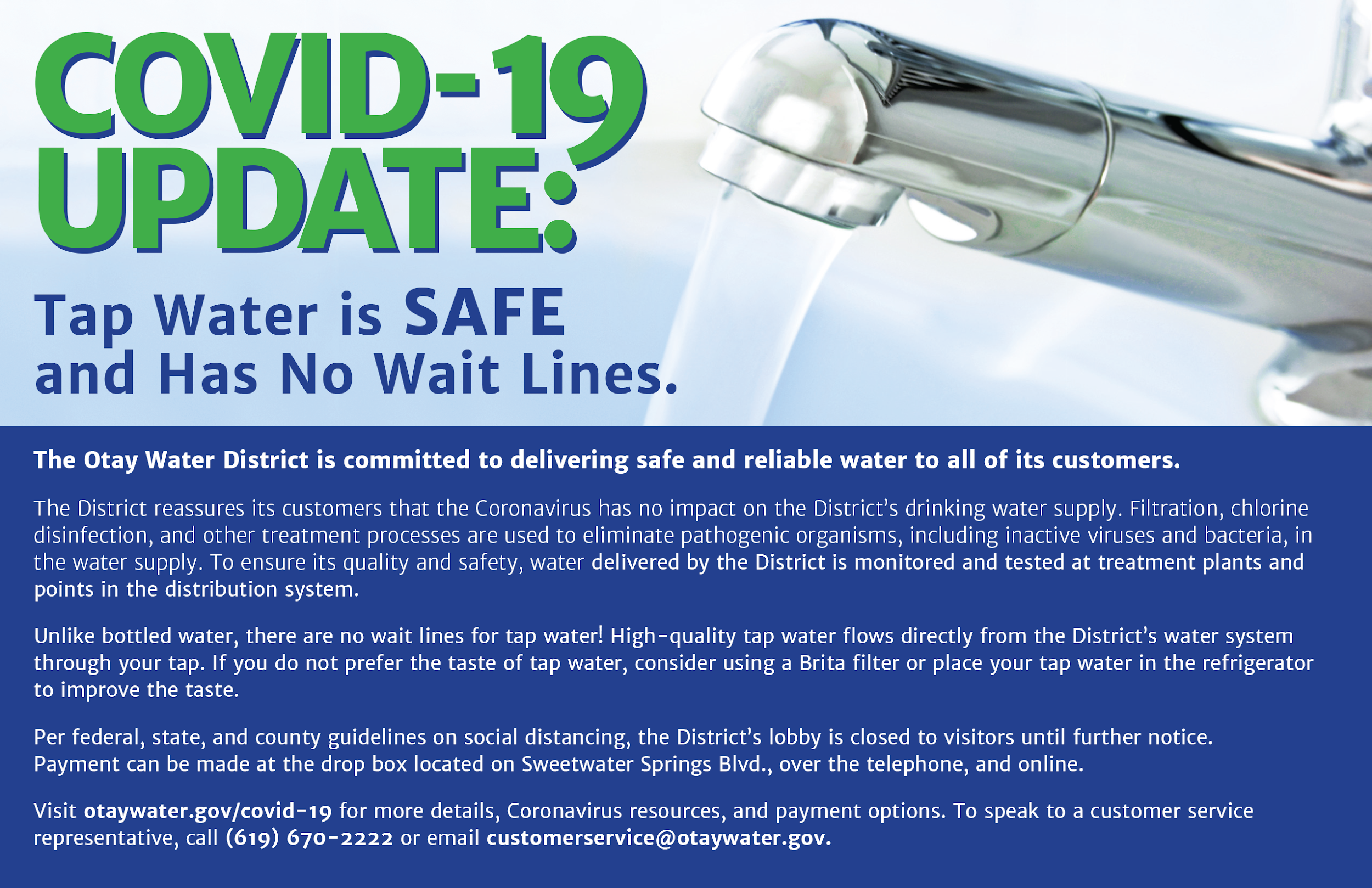 Source: AQUA America, Inc. & Otay Water District
18
Spearing et al. 2020
System benefits of social distancing & lessons learned
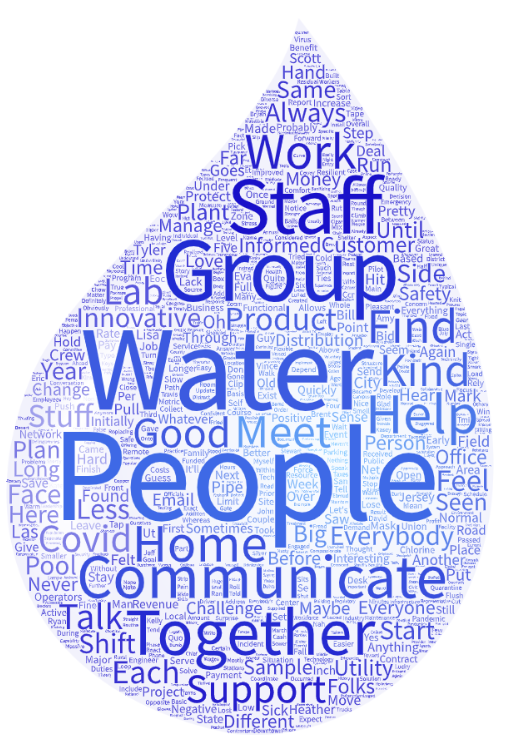 Benefits:
More compassionate working environment
Increased productivity when teleworking
More public involvement 
Lessons:
Improved planning for future pandemics
Response plans now incorporate workforce challenges
Improved flushing protocols
19
Spearing et al. 2020
Key takeaway: COVID-19 could lead to future repercussions
COVID-19 Issues
Existing Issues
20
Acknowledgements
Faculty and students from The University of Texas at Austin and the University of Washington
Participating utilities and municipalities
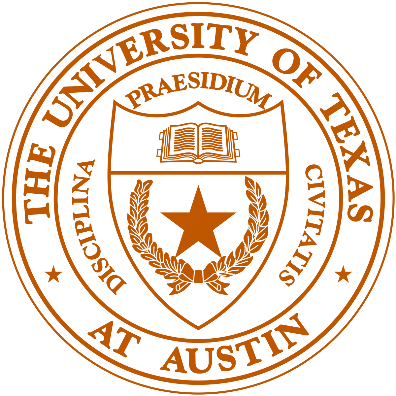 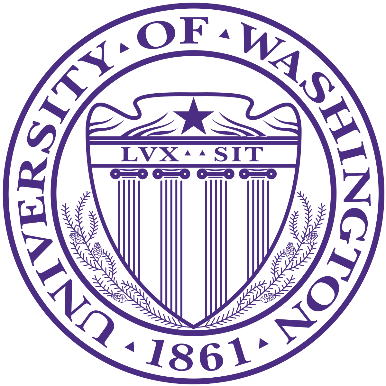 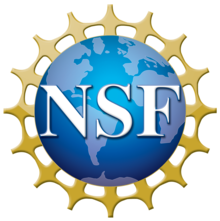 21
Questions?

Contact Information
Lauryn Spearing 
lspearing@utexas.edu
References
Saldaña, J. (2013). The Coding Manual for Qualitative Researchers (2nd Ed.). SAGE Publications Inc. (2nd ed.). London: Sage Publications. https://doi.org/10.1017/CBO9781107415324.004
Spearing, L. A., Thelemaque, N., Kaminsky, J. A., Katz, L. E., Kinney, K. A., Kirisits, M. J., … Faust, K. M. (2020). Implications of Social Distancing Policies on Drinking Water Infrastructure : An Overview of the Challenges to and Responses of U.S. Utilities during the COVID-19 Pandemic. Environmental Science & Technology Water. https://doi.org/10.1021/acsestwater.0c00229